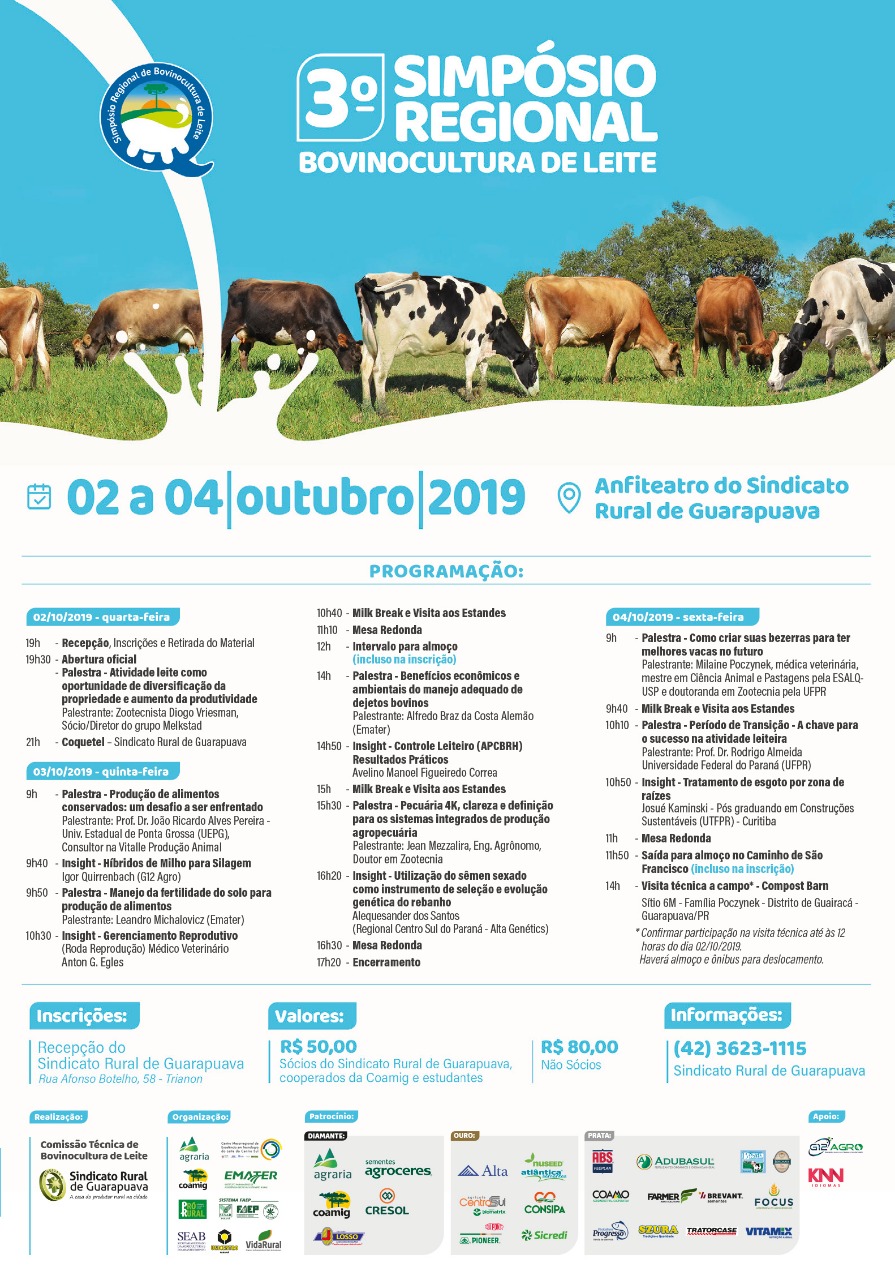 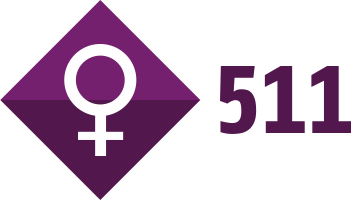 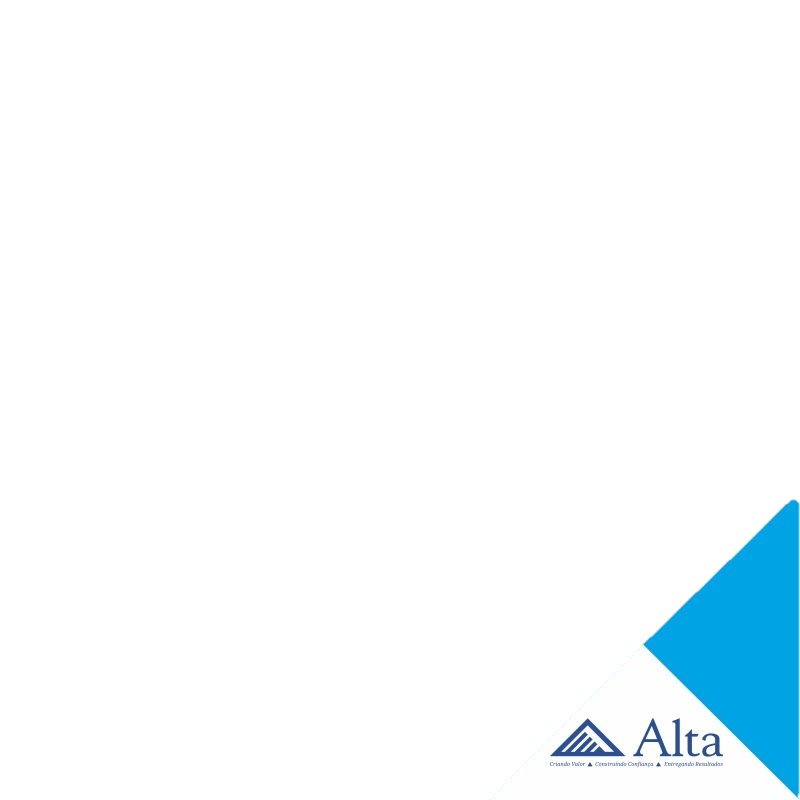 UTILIZAÇÃO DO SÊMEN SEXADO COMO INTRUMENTO DE SELEÇÃO E EVOLUÇÃO GENÉTICA DO REBANHO
ALEQUESANDER DOS SANTOS
REGIONAL CENTRO SUL – PR
CARACTERÍSTICAS DO SÊMEN SEXADO
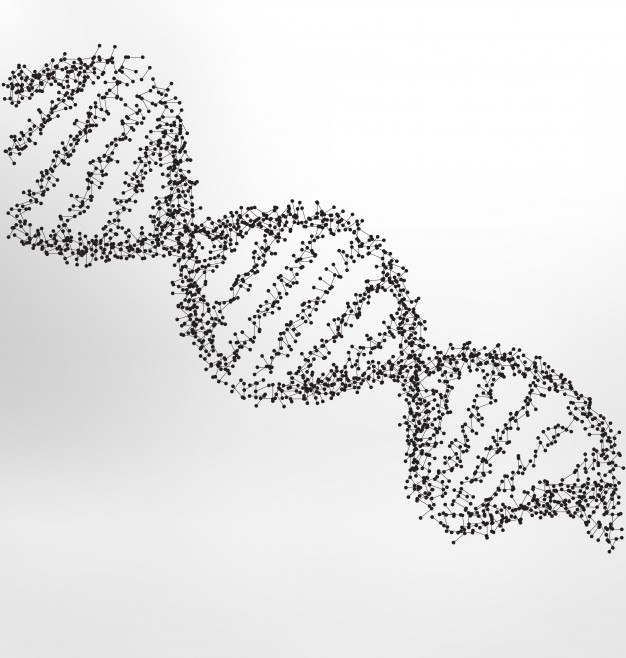 SEPARAÇÃO ATRAVÉS DA TÉCNICA DE CITOMETRIA DE FLUXO.
Cromossomo XX (fêmea) possuí 3,8% mais DNA que XY (macho)
PUREZA 85% mínimo.
ACURÁCIA 91% quantidade de fêmeas/machos.
CONCENTRAÇÃO ESPERMÁTICA/PALHETA: SEXADO 2mi a 4mi.
sêmen convencional 20mi.
FERTILIDADE: 10% a 15% INFERIOR.
QUALIDADE: Vida útil 4h inferior.

Viabilidade igual ao sêmen convencional
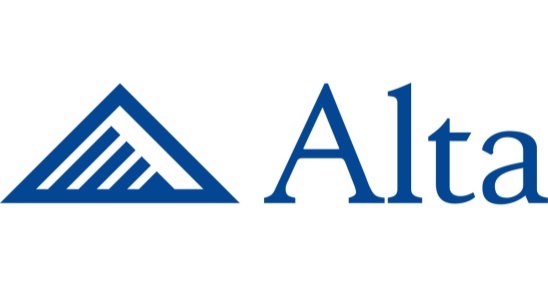 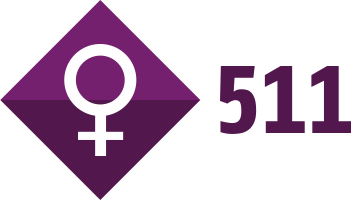 FATORES DO INDIVÍDUO
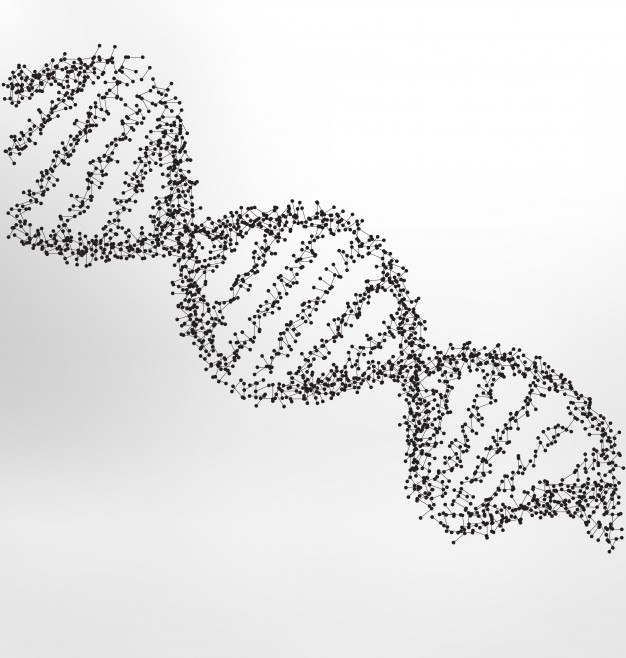 “Fertilidade é um fator  varia em relação ao indivíduo, para bons resultados utilizar sêmen de animais provados de centrais com alta confiabilidade.”

20% TOUROS NÃO POSSUI QUALIDADE SEMINAL PARA CONGELAMENTO.
20% DESSES NÃO POSSUEM QUALIDADE PARA SUFICIENTE SEXAGEM.
COMO USAR:
Inseminar vacas 15h após o cio, 3h após comparado ao sêmen convencional.
O restante dos cuidados deve ser o mesmo comparado ao sêmen convencional.
Priorizando as categorias mais férteis.
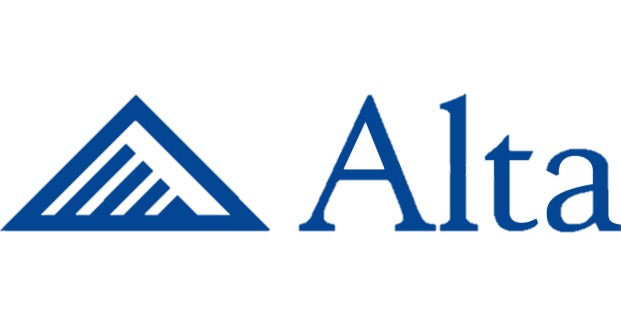 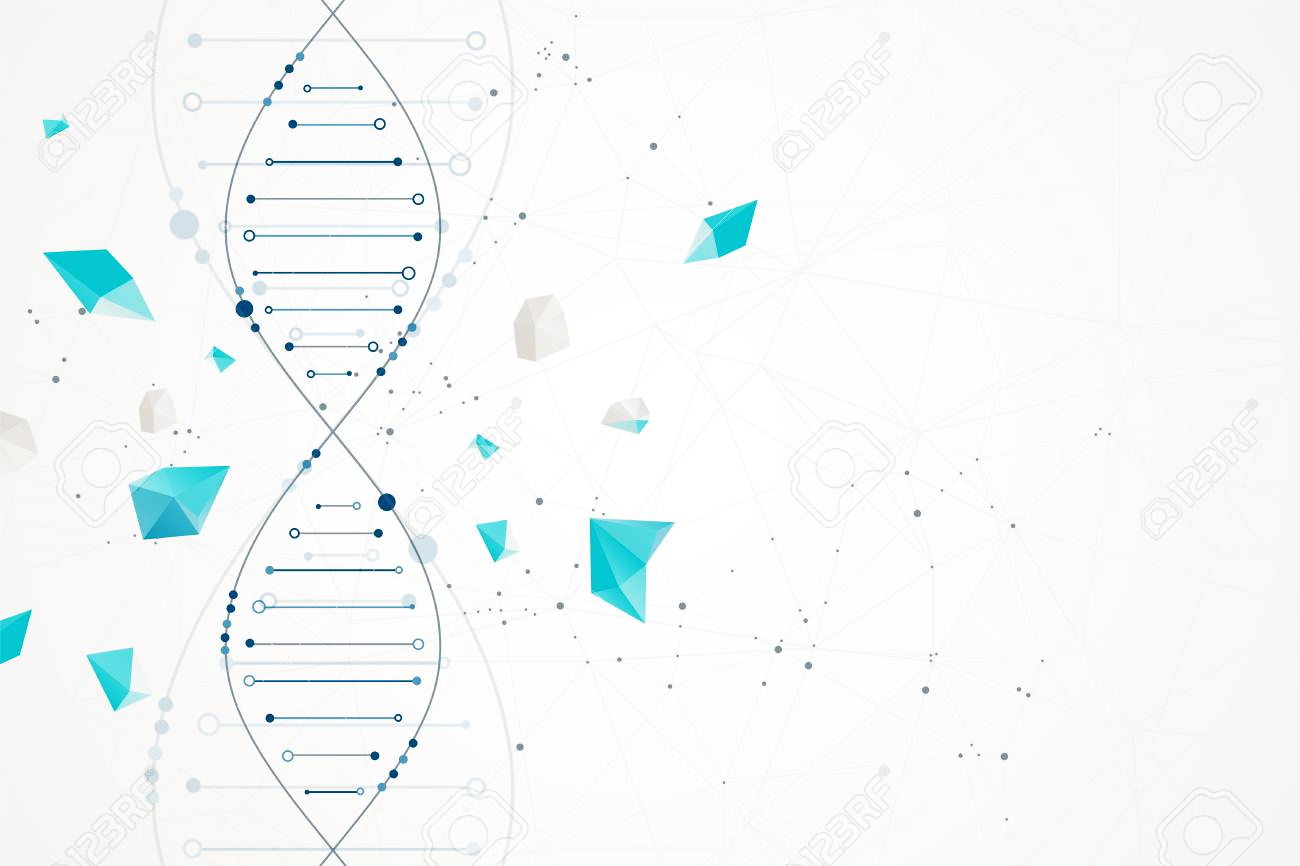 UTILIZAÇÃO DO SÊMEN SEXADO COMO INTRUMENTO DE EVOLUÇÃO.
MELHORAMENTO GENÉTICO.
Optar quais animais irão produzir a próxima geração
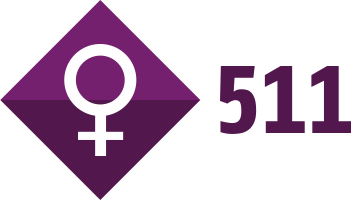 REPOSIÇÃO DE ANIMAIS
Controle zootécnico, genética voltada aos objetivos do negócio.
VENDA DE FÊMEAS
Novilhas prenhes de sêmen sexado valorizam em torno de 10%
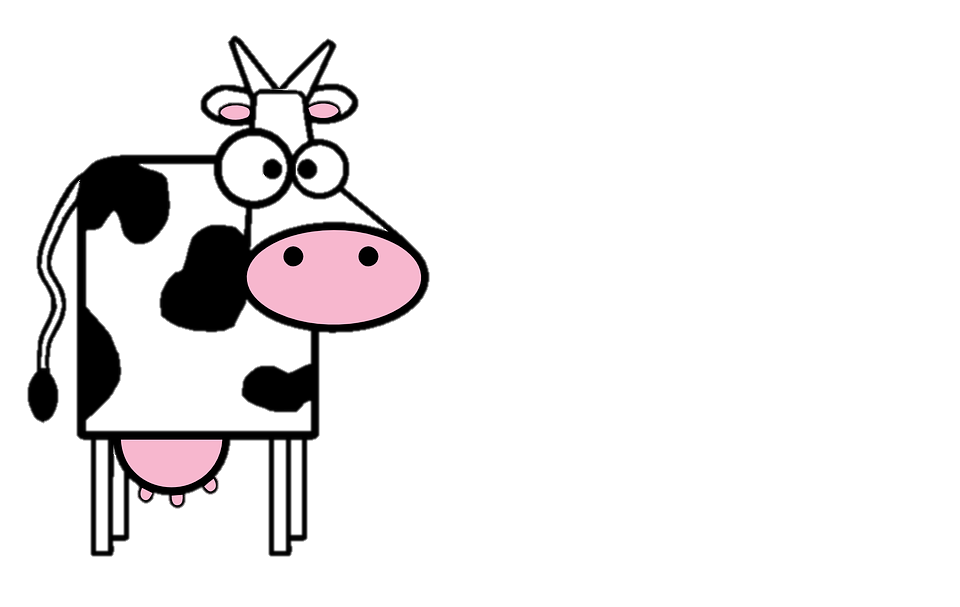 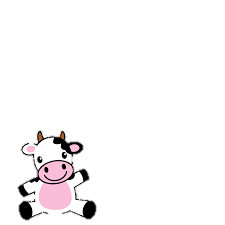 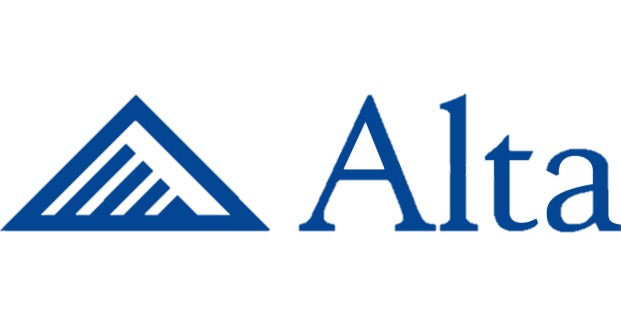 FACILIDADE DE PARTO EM VACAS E NOVILHAS
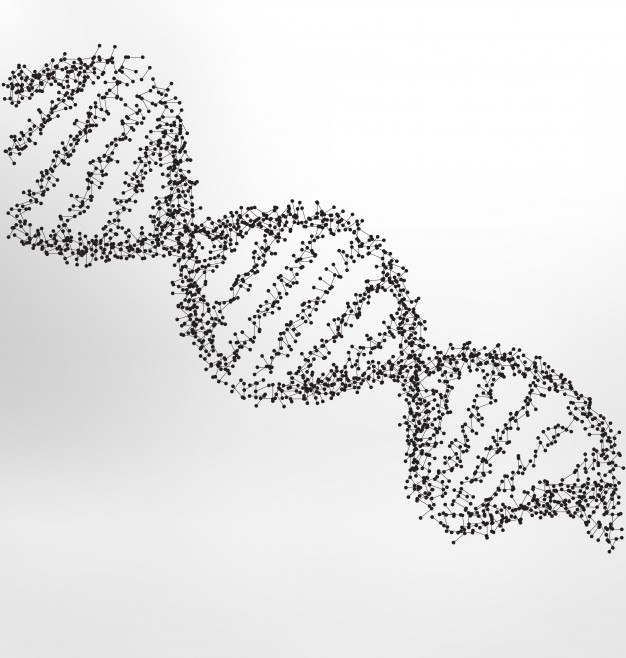 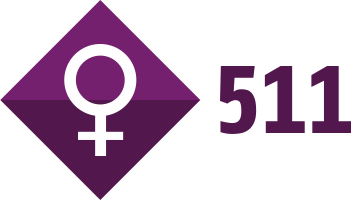 Estudo conduzido por Katia Hilde  baseado em 2,39MI. lactações referente a 1,49mi de vacas holandesas,
 banco de dados da 
Holstein Association USA.
NOVILHAS
7.612KG VS 7.470KG
142 KG
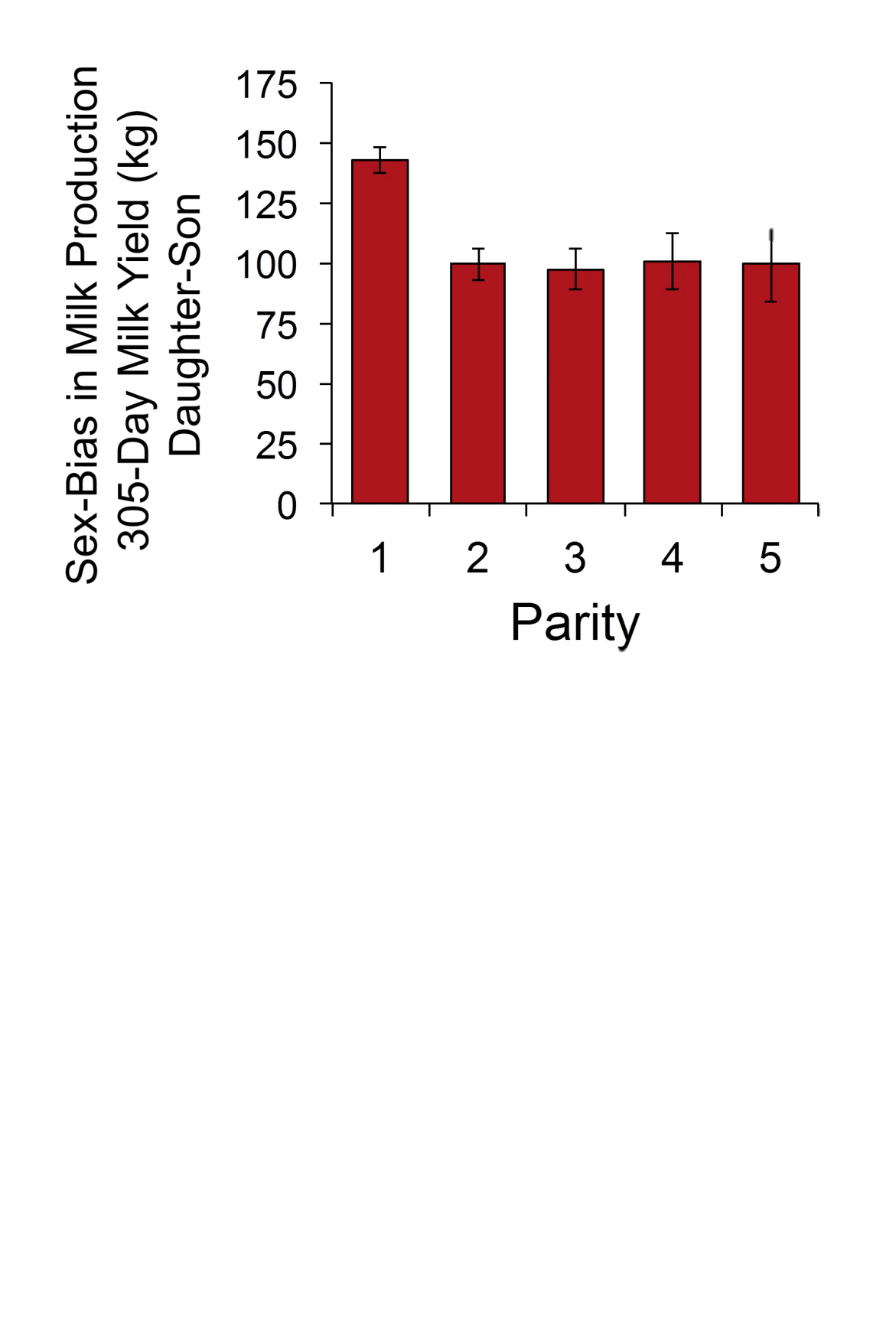 VACAS
8.173kg X 8.064kg
109kg
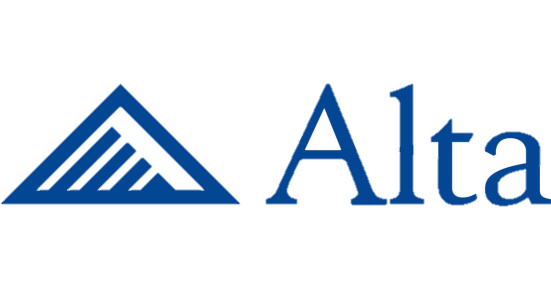 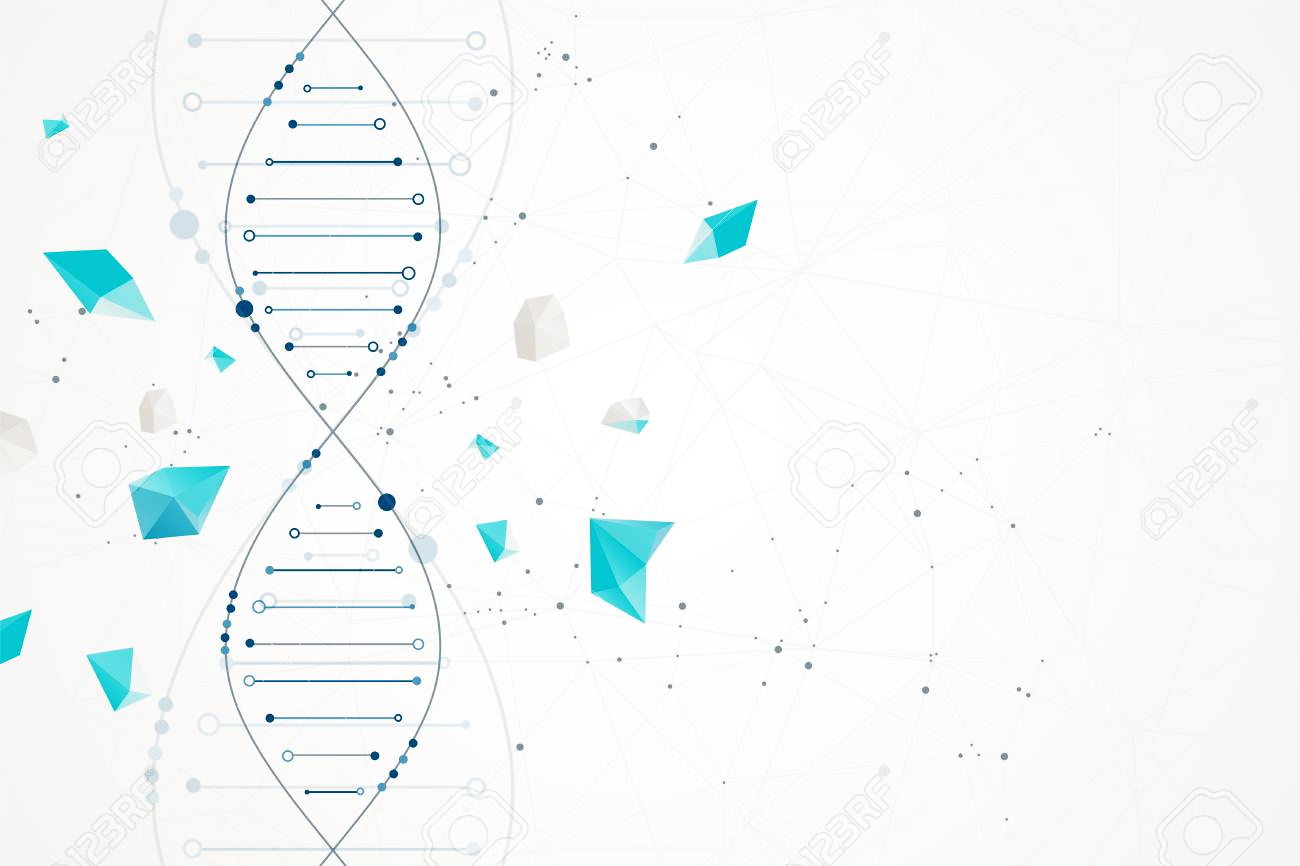 GENÉTICA NO REBANHO
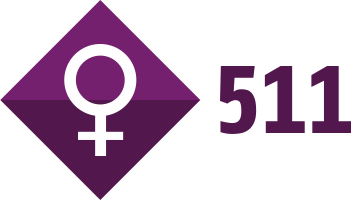 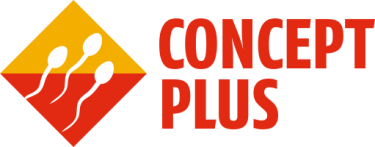 FÊMEAS POR CATEGORIA
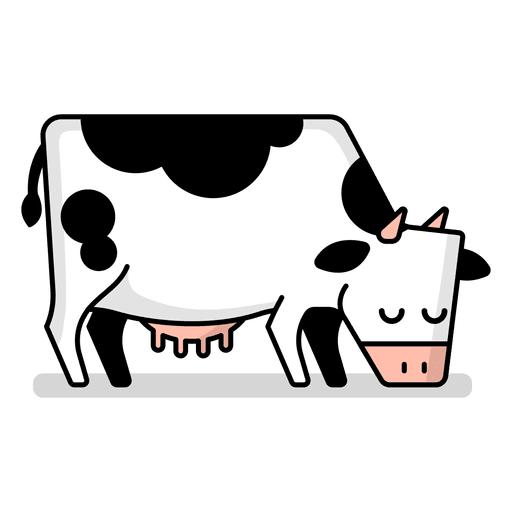 GENÉTICA DE FERTILIDADE
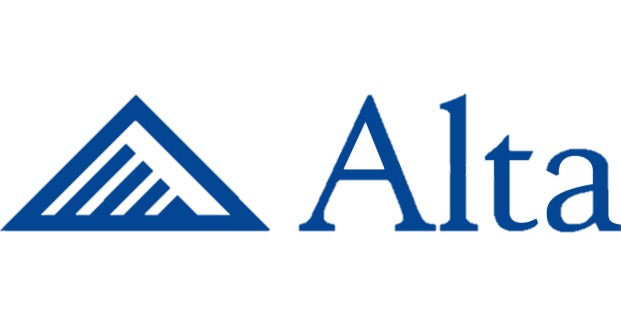 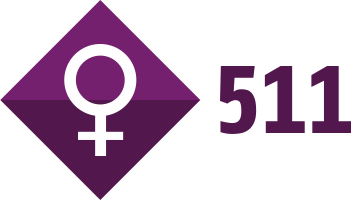 FATORES DE CATEGORIA
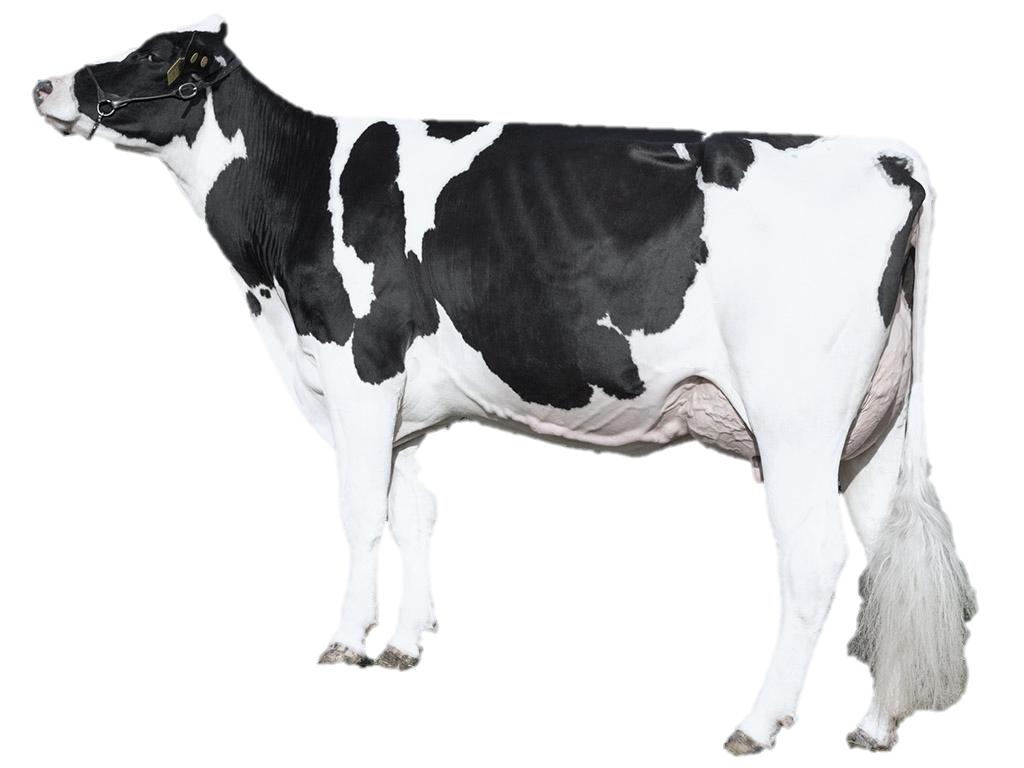 Categoria mais fértil, possui energia para reprodução.
NOVILHAS
Animal em desenvolvimento e em produção.
PRIMIPARAS
Vaca jovem de alta produção.
SECUNDIPARAS
MULTIPARAS
Animais em produção.
I.A.T.F
Depende do individuo.
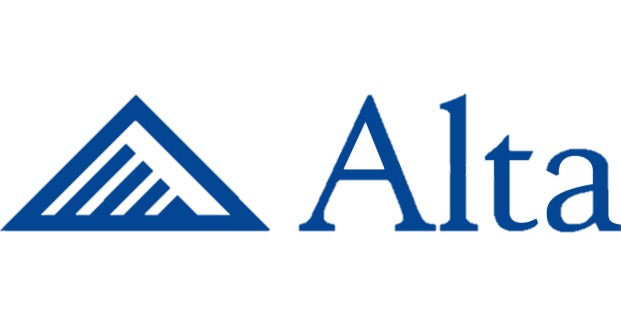 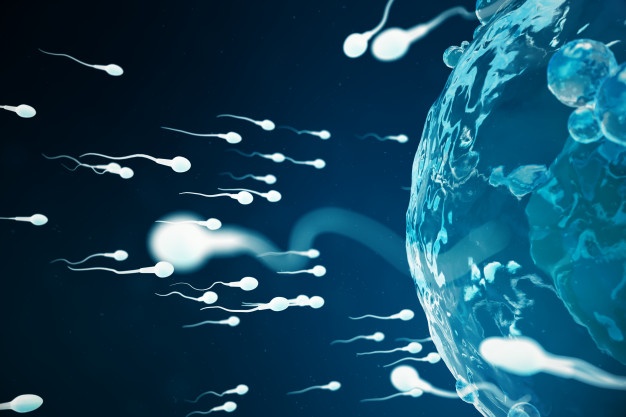 FATORES GENÉTICOS
Fertilidade como característica de seleção
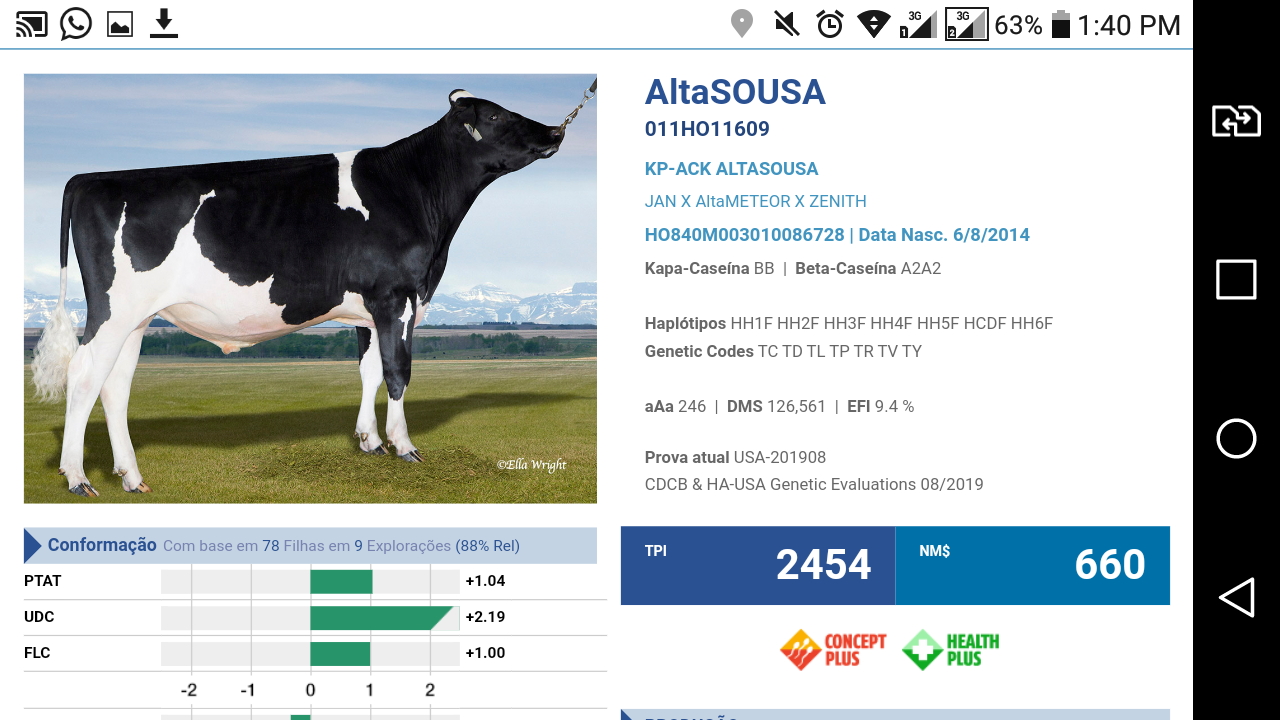 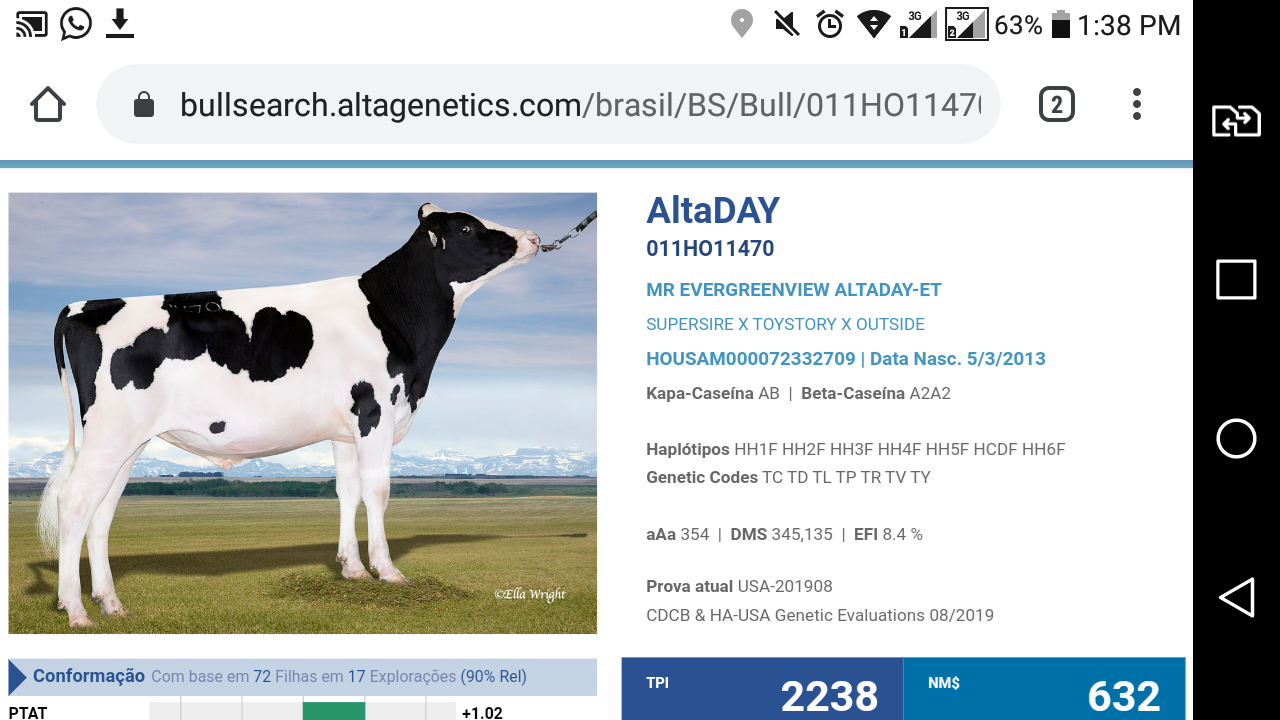 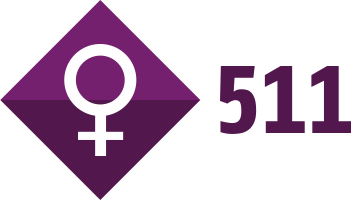 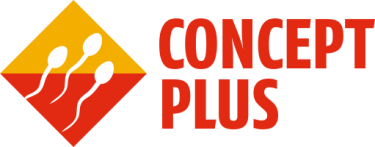 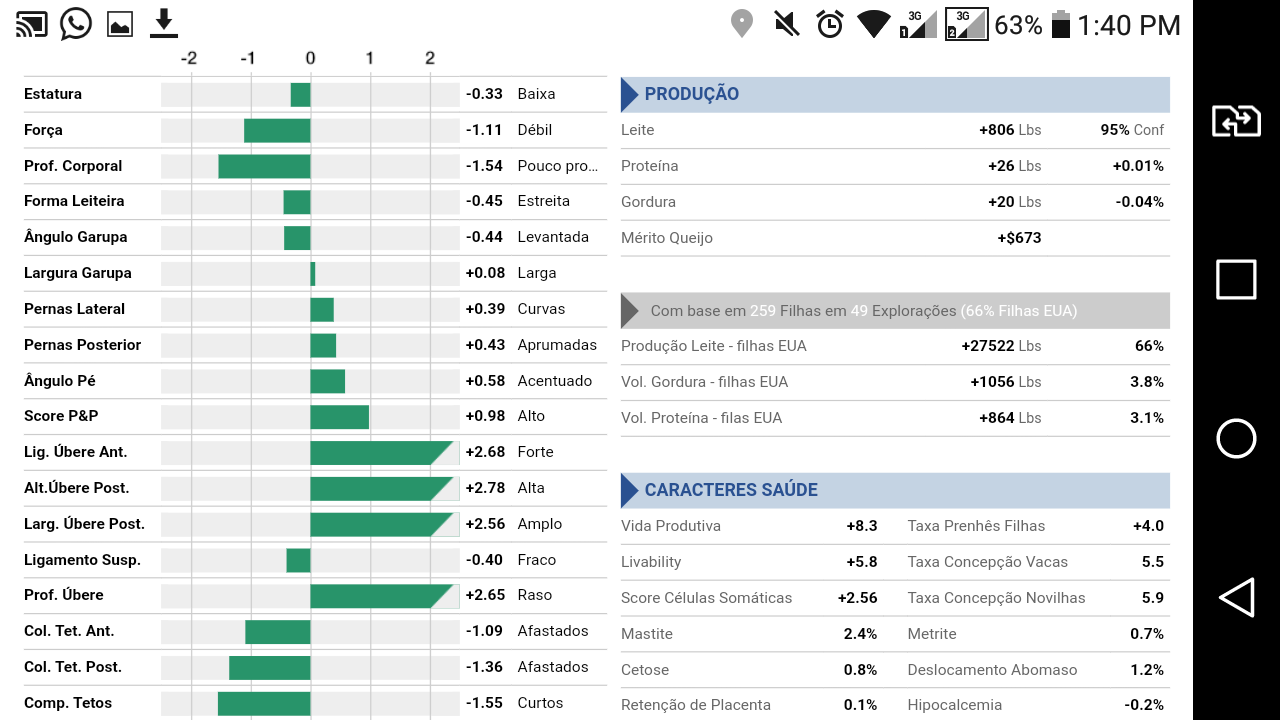 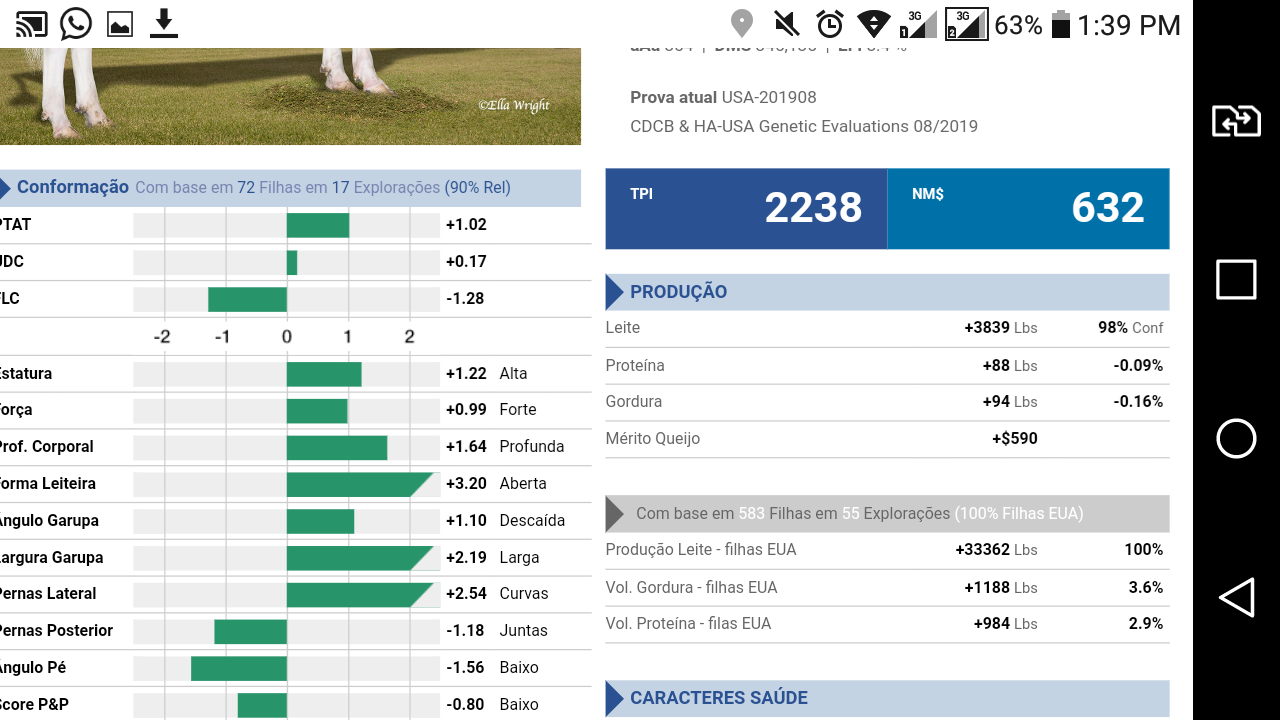 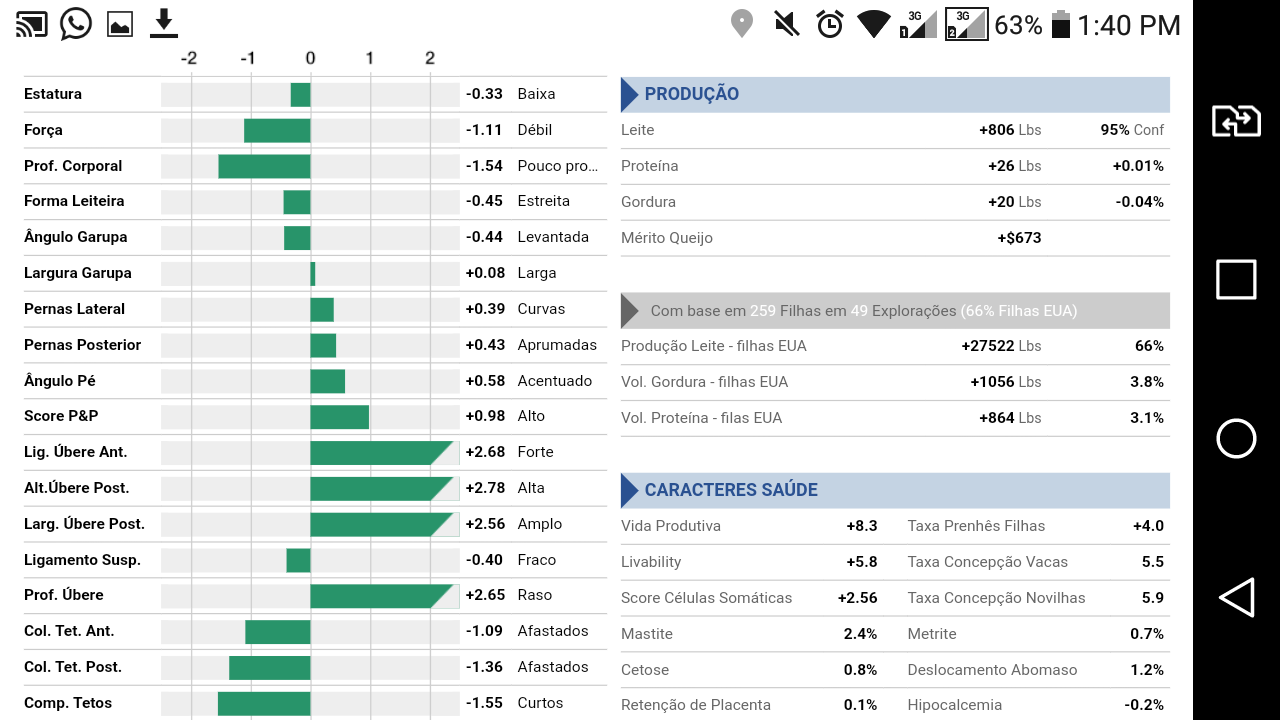 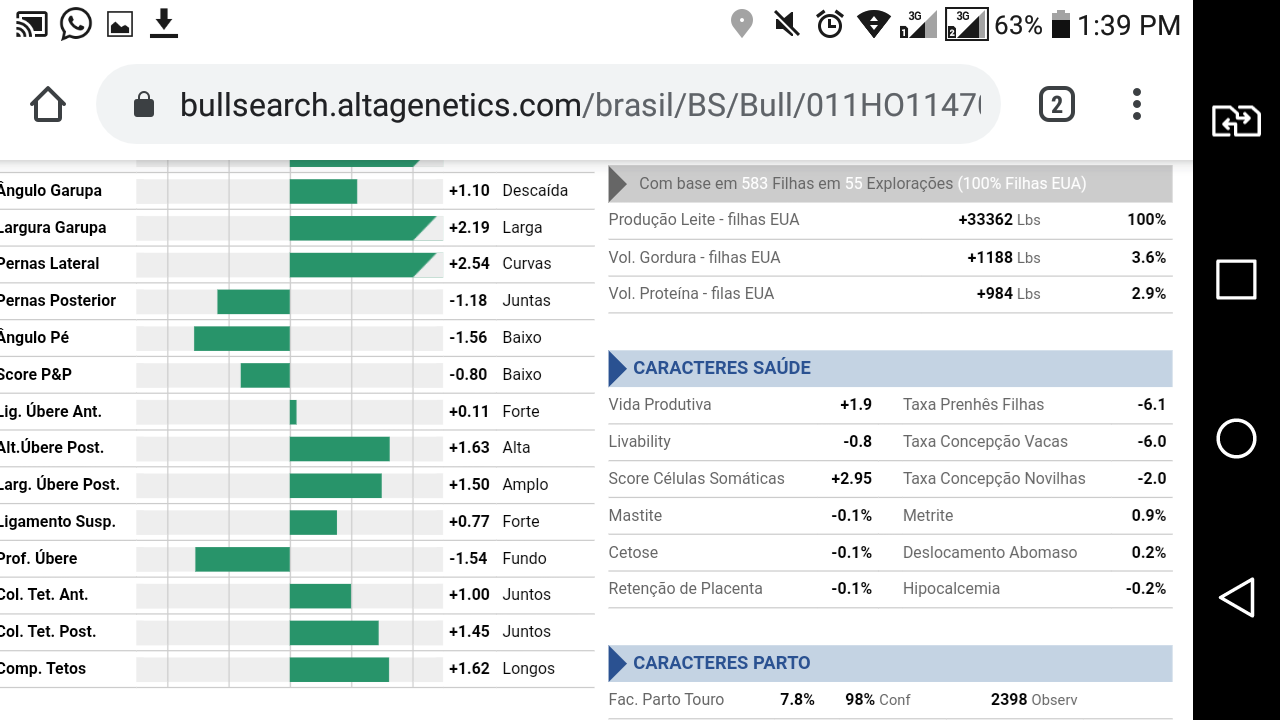 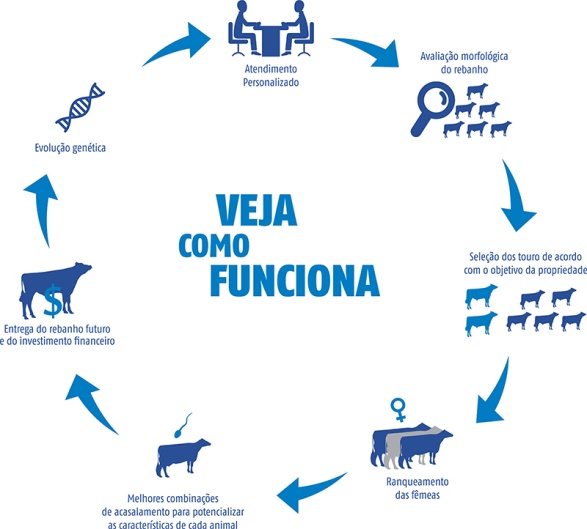 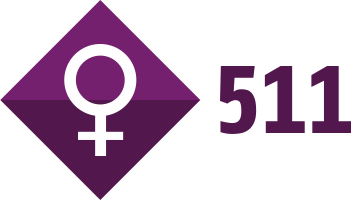 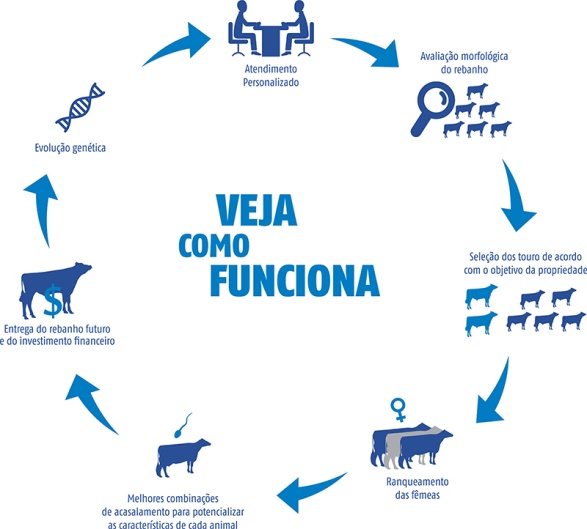 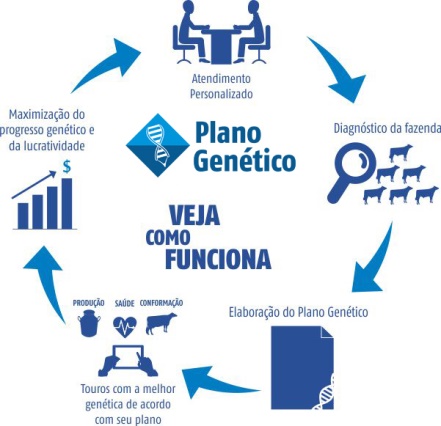 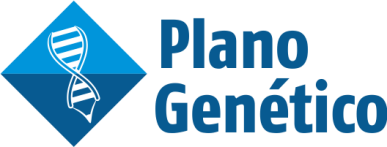 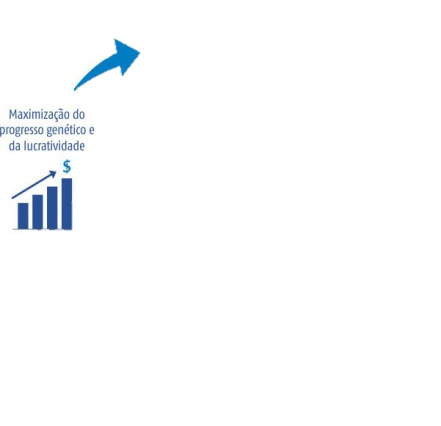 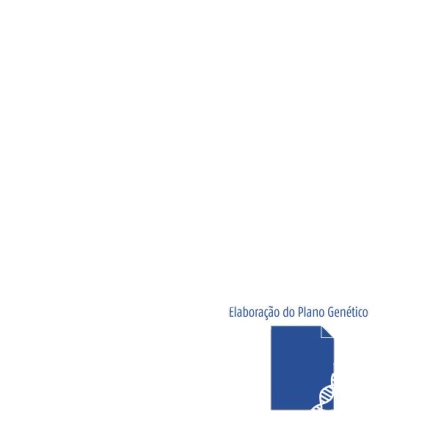 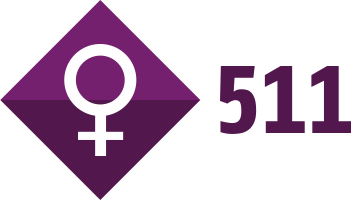 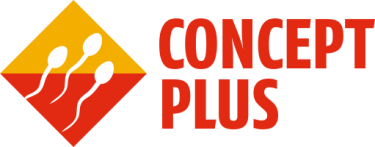 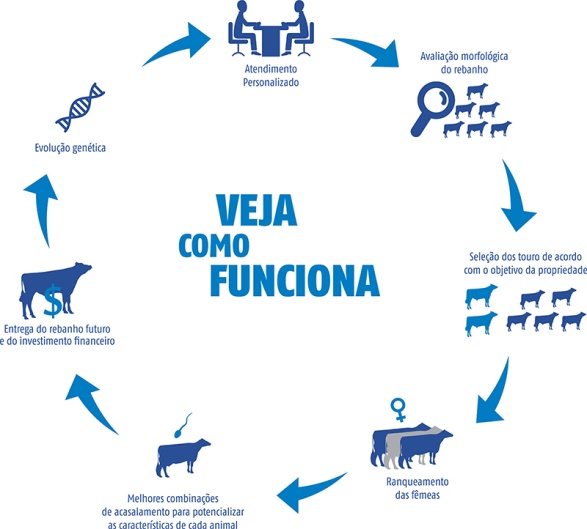 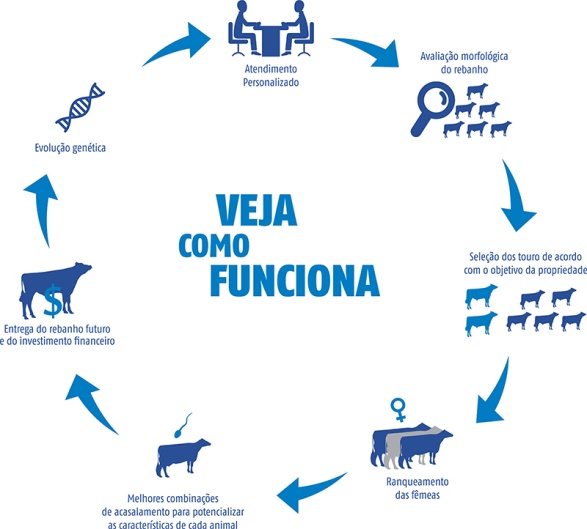 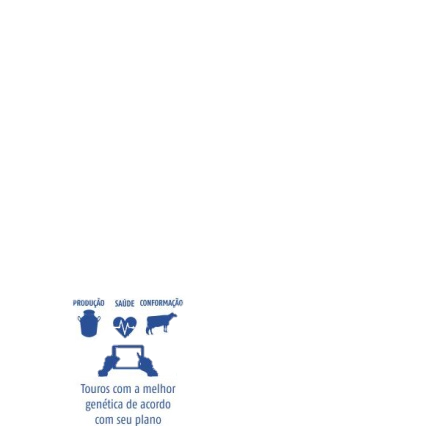 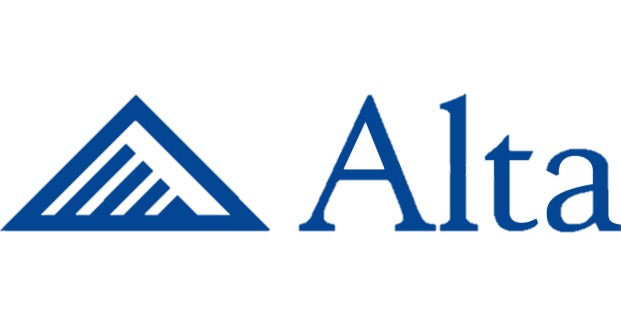 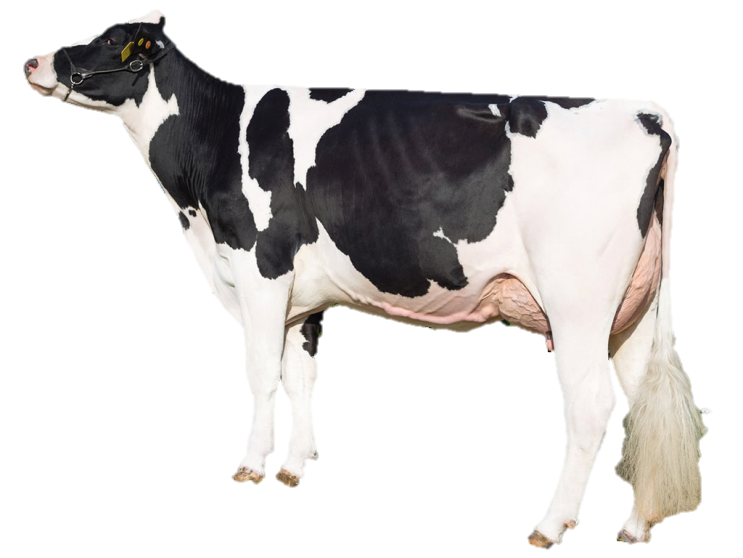 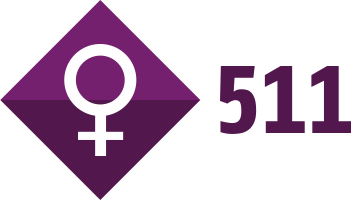 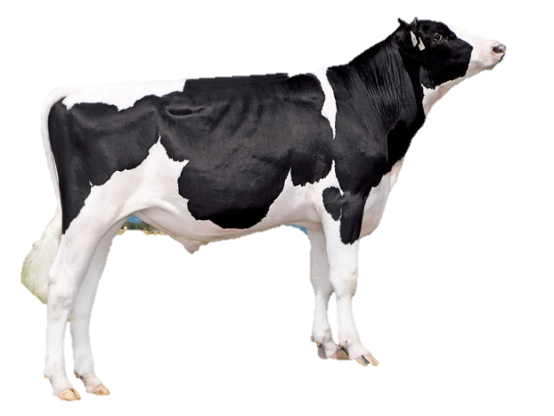 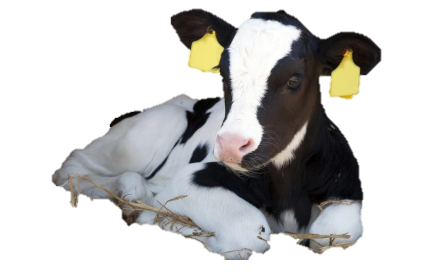 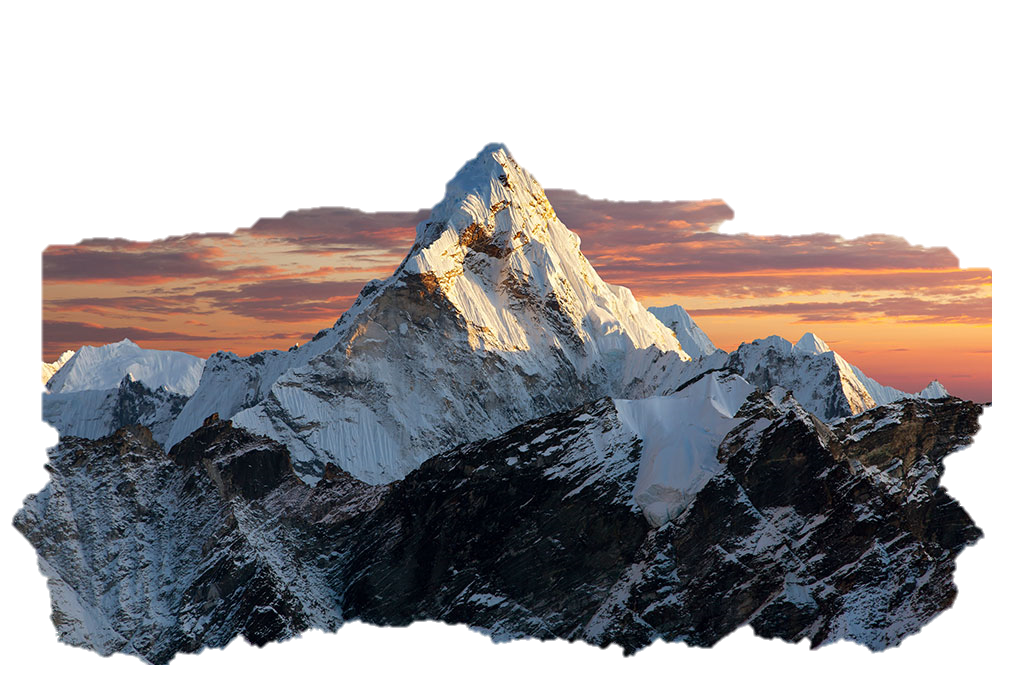 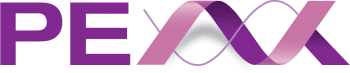 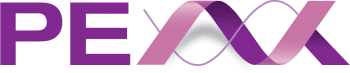 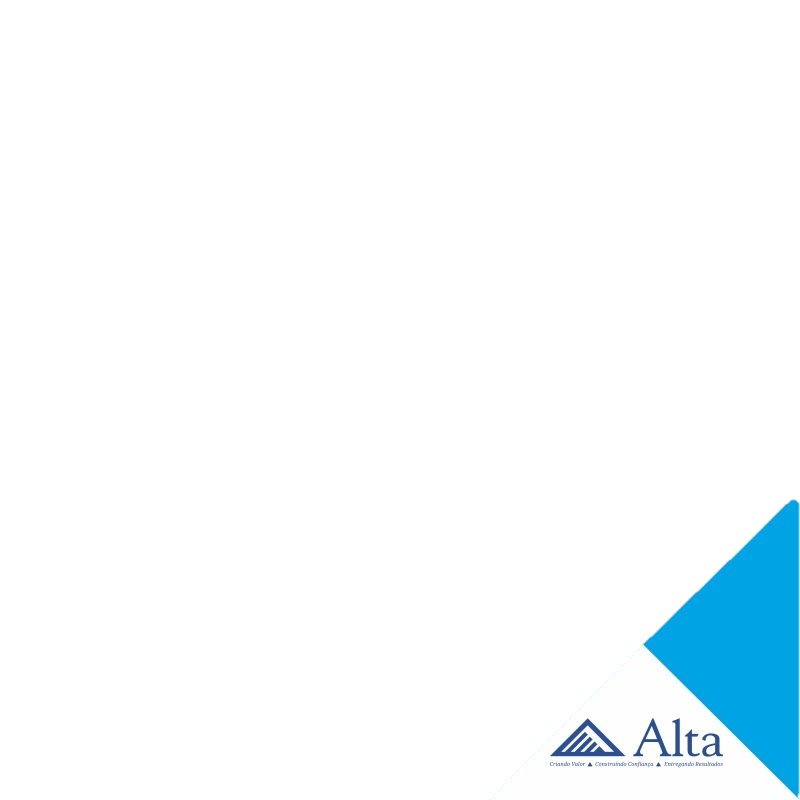 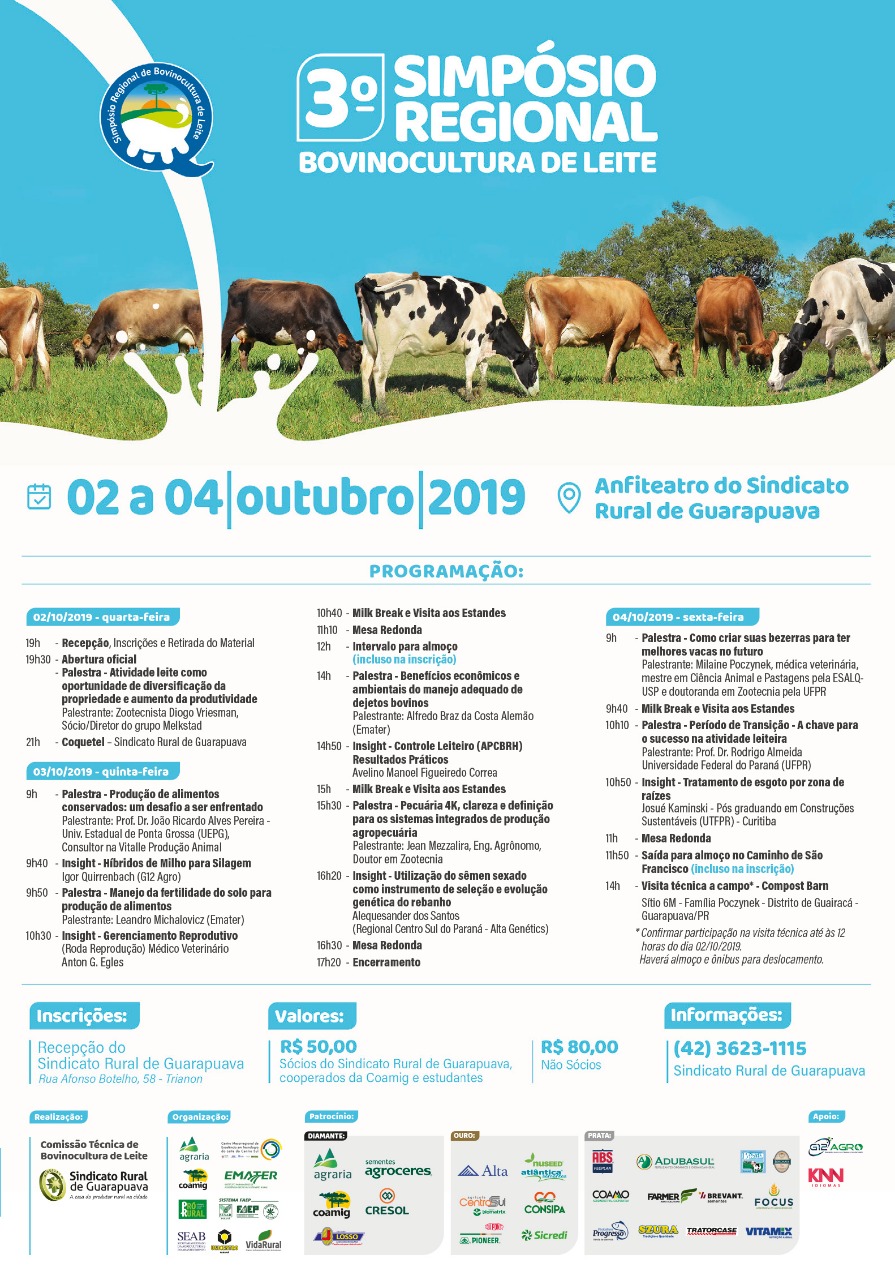 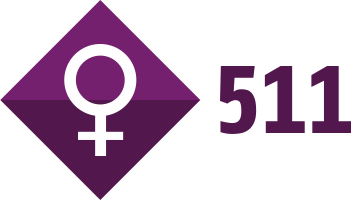 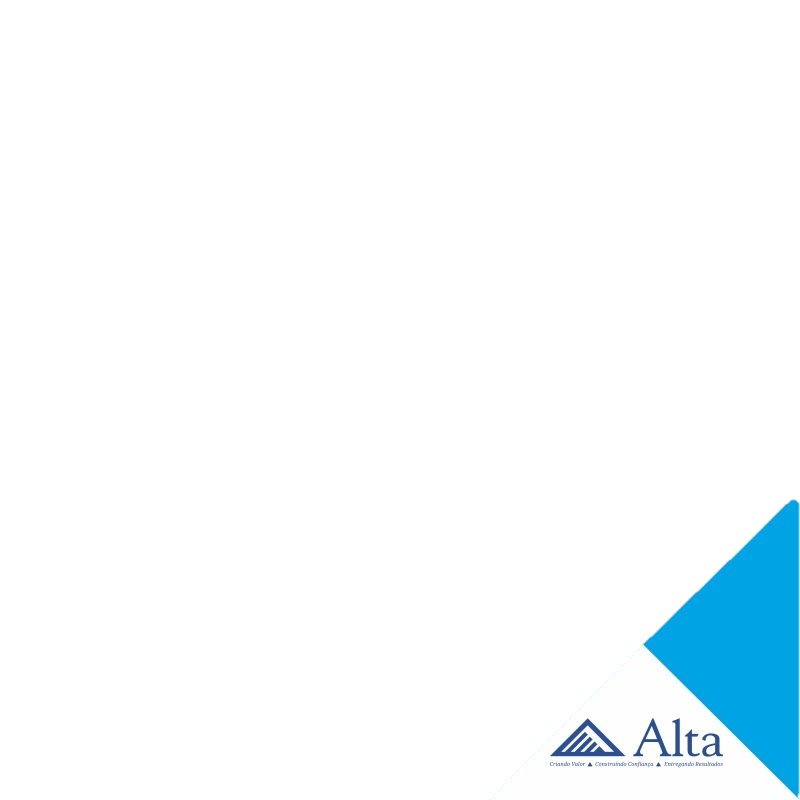 OBRIGADO PELA ATENÇÃO
ALEQUESANDER DOS SANTOS
REGIONAL CENTRO SUL – PR,           Alta Genétics
FONE :       (42) 99821-9394
Guarapuava-PR
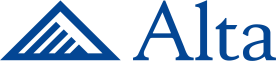 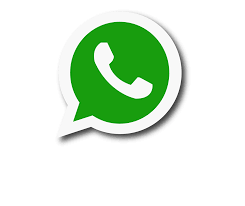